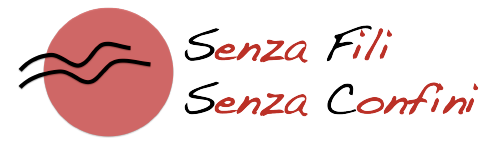 Associazione Senza Fili e Senza ConfiniCorso base di formazione per “non giovani o inesperti”
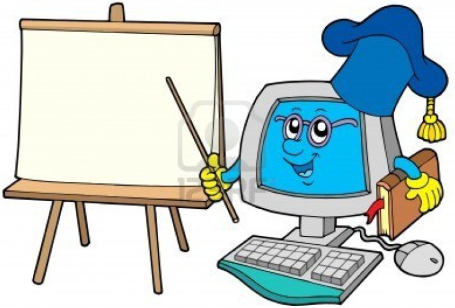 Obiettivi del Corso
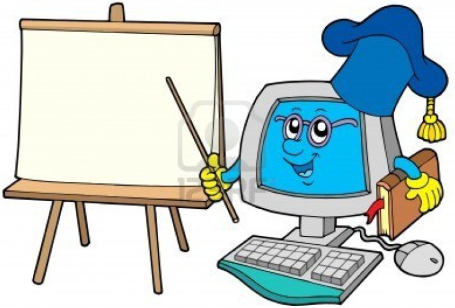 Gli obiettivi primari del corso, sono i seguenti:

Stimolare la curiosità del sapere e del conoscere;

Condividere e superare le paure del “nuovo” e del “io non lo saprò mai usare”;

Acquisire le nozioni e le conoscenze minime del mondo informatico utili ad operare ad un pc o ad un tablet;

Approccio alla conoscenza con modalità semplici, essenziali e supportate da esempi di facile accesso;

Conoscenza ed interpretazione delle parole e del gergo informatico comune;

Avviare piccoli esercizi e prove reali di utilizzo;

Condividere ed acquisire le attenzioni necessarie ad operare nel mondo virtuale. Uso consapevole del pc e di Internet !!
2
Il logo e la destinazione dei Corsi
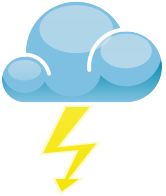 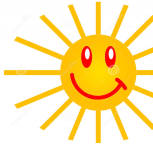 ? ?
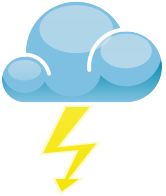 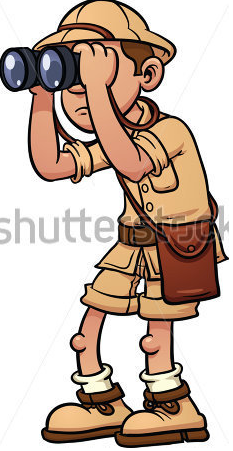 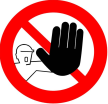 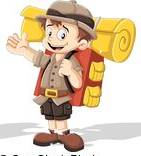 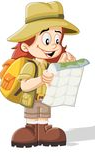 La …. Ricetta!
Curiosità	        q.b.
 Conoscenza       poca
 Logica	        q.b.
 Età …        ininfluente
Attenzione 	   molta (*)
(*)  .. Ai rischi del mondo virtuale, ma siamo qui per parlarne
3
I contenuti del Corso
Il Corso, proprio per sua natura, affronta i temi basilari del mondo dei PC e tablet  e le conoscenze di base del mondo Internet.
Conoscenze di base dei PC e tablet

Conoscenze di base della rete e del mondo Internet

Posta Elettronica

Servizi on line pubblici e privati

Strumenti e servizi di comunicazione (chiacchiere …)

Strumenti di “videocomunicazione” (es. Skype)
Durata: 5 incontri di circa 2 ore
4
Tecnologia a supporto
I corsi, oltre ad erogare le conoscenze teoriche di base, prevedono una ampia operatività su PC, smartbook e tablet, facendo si che i discenti possano operare ed apprendere in modo pratico e diretto.
Al fine di offrire questa possibilità l’Associazione si è dotata, con il fattivo contributo della Fondazione CRT, di un’aula informatica trasportabile ed itinerante.
La disponibilità di hardware a supporto della formazione è composta da:
21 Tablet Samsung
21 Smartbook Mediacom
 2  Videoproiettori Benq

Questi  materiali sono facilmente “trasportabili” e consentono la rapida creazione di aule informatiche.
5
Il percorso già effettuato
Il percorso formativo per “memo giovani ed inesperti”, si è avviato nel 2017 con la predisposizione di tutta la struttura formativa e il 1^ Corso di test è stato effettuato a Cocconato a fine Novembre 2017.

Nei primi mesi 2018 sono stati attuati e/o pianificati i seguenti Corsi:

2^ Corso – Scandeluzza - Biblioteca  (Marzo 2018)
3^ Corso – Pozzengo – Circolo Ancol (Marzo 2018)
4^ Corso – Cella Monte – Biblioteca (pianificato Mag2018)

I Corsi ospitano 12-14 persone per ogni sessione.

Persone già formate: 40 (primi 3 Corsi)
Persone che hanno già dimostrato interesse: 43
6
I primi risultati
Al fine di avere una coerente visione ed analisi dei Corsi, in conclusione, viene consegnato un Questionario anonimo di gradimento, strutturato su  15 domande. I risultati dei primi tre Corsi sono i seguenti:
I valori che emergono sono sicuramente positivi, tra 3 e 4, quindi tra Buono e Ottimo e, forse, certificano che la strada intrapresa è quella giusta !!
7
Pianificazione di nuovi Corsi
La definizione, l’organizzazione e gestione dei Corsi è sicuramente onerosa e quindi, per poterli effettuare, è necessario uno sforzo comune.
L’esperienza maturata in questi primi tre Corsi ci ha insegnato che va suddivisa in due parti, Organizzazione e Logistica e parte Didattica.
La suddivisione di questi compiti risulta essenziale.
Gli Enti o Associazioni Territoriali (Comuni, Pro Loco, ecc), potranno fare richiesta di un Corso scrivendo all’indirizzo:
didattica@senzafilisenzaconfini.org
8